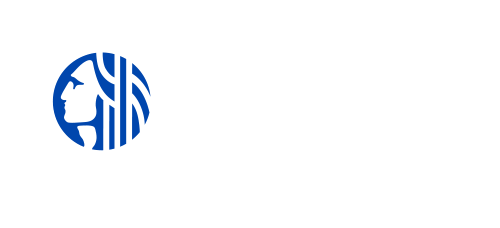 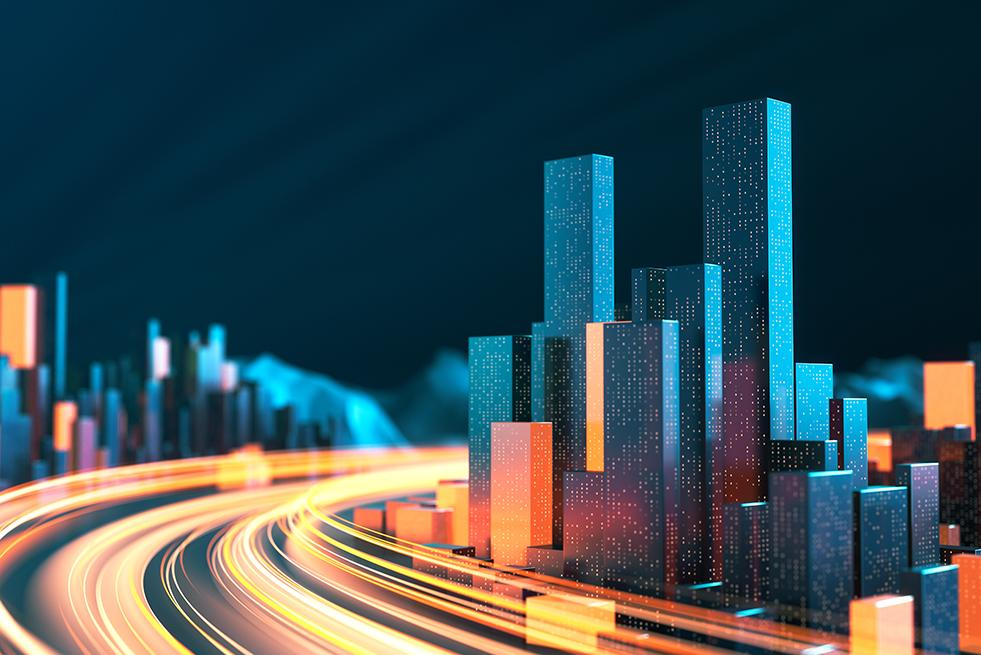 Using Probe Data to Improve our Network
December 14, 2022
Agenda
Define probe data used by SDOT
Describe how we verified data quality
Describe actual use cases
Probe Data: Vehicle speed and travel time
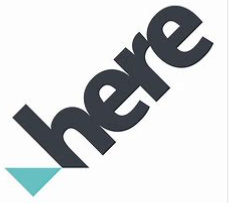 Data from millions of connected vehicles from leading auto companies, including Daimler, Audi/VW, BMW, Ford, etc.
Also: GPS providers, in-vehicle navigational services, trucking companies, fleet services providers and mobile-phone companies
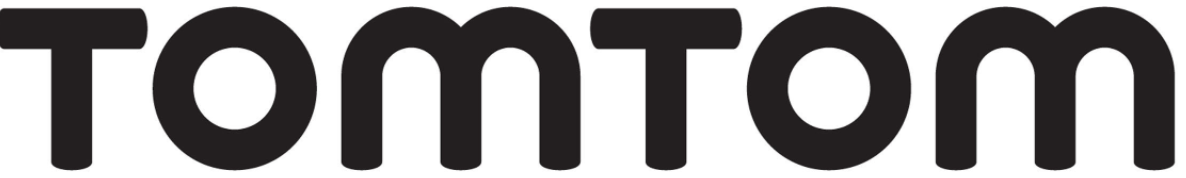 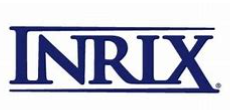 U.S. Transportation Agencies using Probe Data to improve decision making
Los Angeles Metro
New York City
Austin, TX
Boston, MA
Colorado DOT
City of Detroit
Idaho DOT
City of Las Vegas
Massachusetts DOT
Maryland DOT
City of Miami
Nevada DOT
Michigan DOT
New Jersey DOT
Arizona DOT
Washington D.C.
Maine DOT
Wisconsin DOT
Alabama DOT
Florida DOT
Utah DOT
North Carolina DOT
City of Bellevue, WA
Georgia DOT
Probe Privacy Implications
Includes no personally identifiable information
Vendors aggregate and anonymize the data before providing it to others
This solution no longer relies on license plates or other unique identifiers collected by SDOT
Per ITD privacy review, the probe data solutions do not meet definition provided in 14.18 as SDOT is only receiving a feed of data that does not include any personally identifiable information and is not analyzing the movements of specific individuals
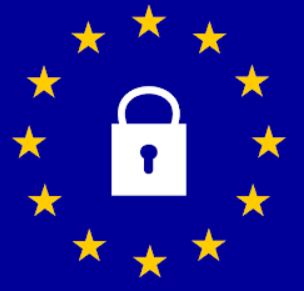 Probe Data Solution
Supports SDOT's goals of:
Equity - Data covers the entire City so we can reduce bias when prioritizing solutions 
Safety - Combining speed and collision history allows a more nuanced response
Low Maintenance – used to maintain 300+ wifi sniffers in signal cabinets, a data feed only needs a web browser
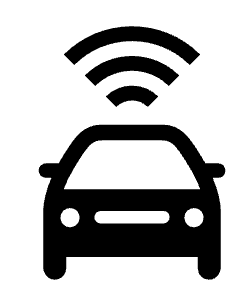 Probe Data: real-time data from connected vehicles, GPS and navigation devices.
[Speaker Notes: Car Icon is CC By OliM, FR]
Check the Data Quality
Data are only as good as it’s understood and accepted

Travel Time comparison
Floating car
Speed comparison
Pneumatic tubes
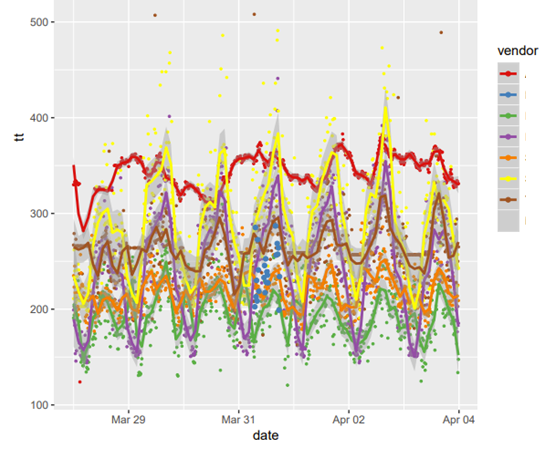 Travel Times
Seven vendor solutions compared with a floating car on four Seattle arterials
Each dataset responds differently to traffic slowdowns
"Performance on the slowdown analysis – the current preferred way to quantify operational performance on arterials – improved dramatically" when comparing probe data from 2013 to 2018.​
-University of Maryland Vehicle Probe Project
[Speaker Notes: https://tetcoalition.org/wp-content/uploads/2015/02/I-95-CC-Validation_Arterials_Report-Sep2019-Final.pdf]
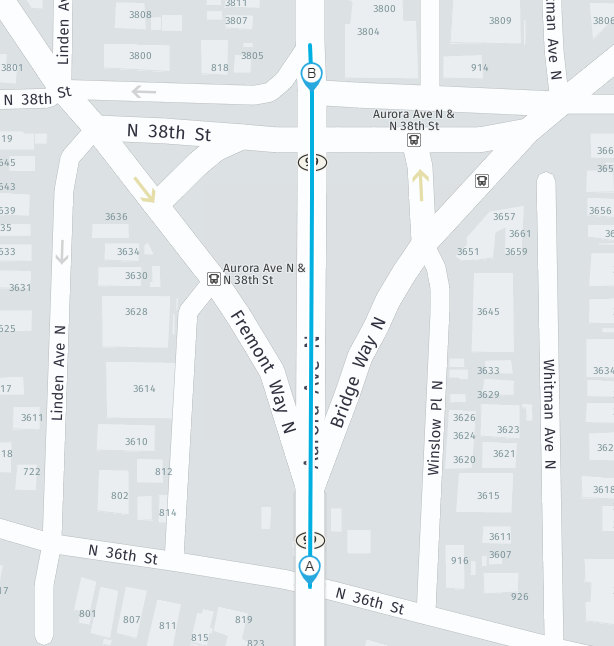 Speed Comparison – urban highway	NB, N/O Aurora Bridge
Probe data: 900 foot long “segment speed”
Tube: “spot speed”
85th Percentile speeds averaged 6 MPH less on probe than tube
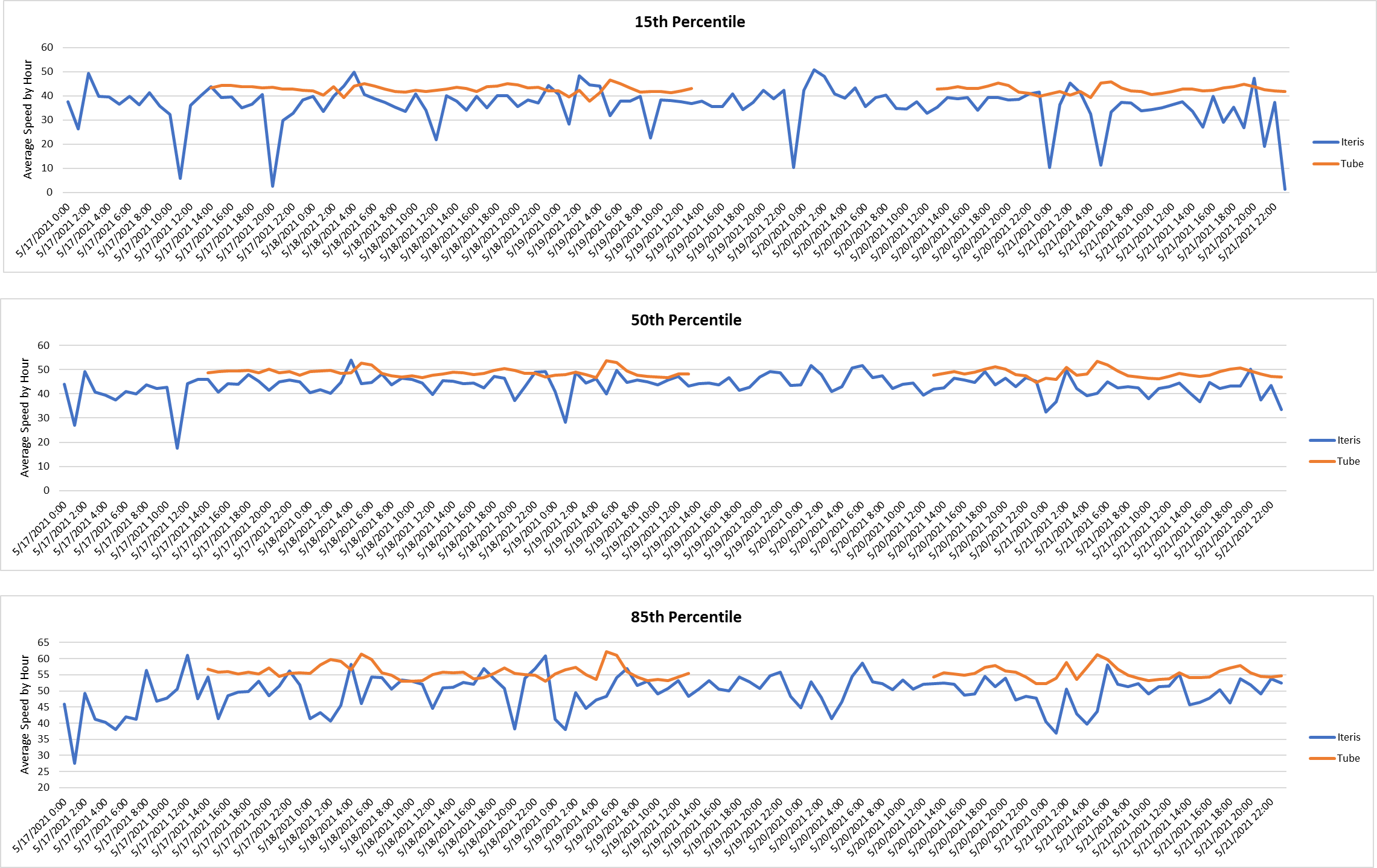 [Speaker Notes: Note hole in tube data with tube up – all data has issues
Note probe data slower over segment speed]
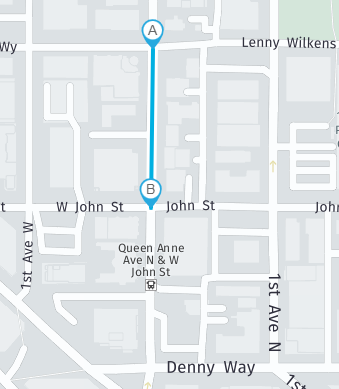 Speed Comparison – dense neighborhood	SB, Queen Anne Ave N, N/O John St
Probe: 422 foot long “segment speed”
Tube: “spot speed”
15th and 50th percentile speeds quite different
85th Percentile speeds averaged 4 MPH less on probe than tube
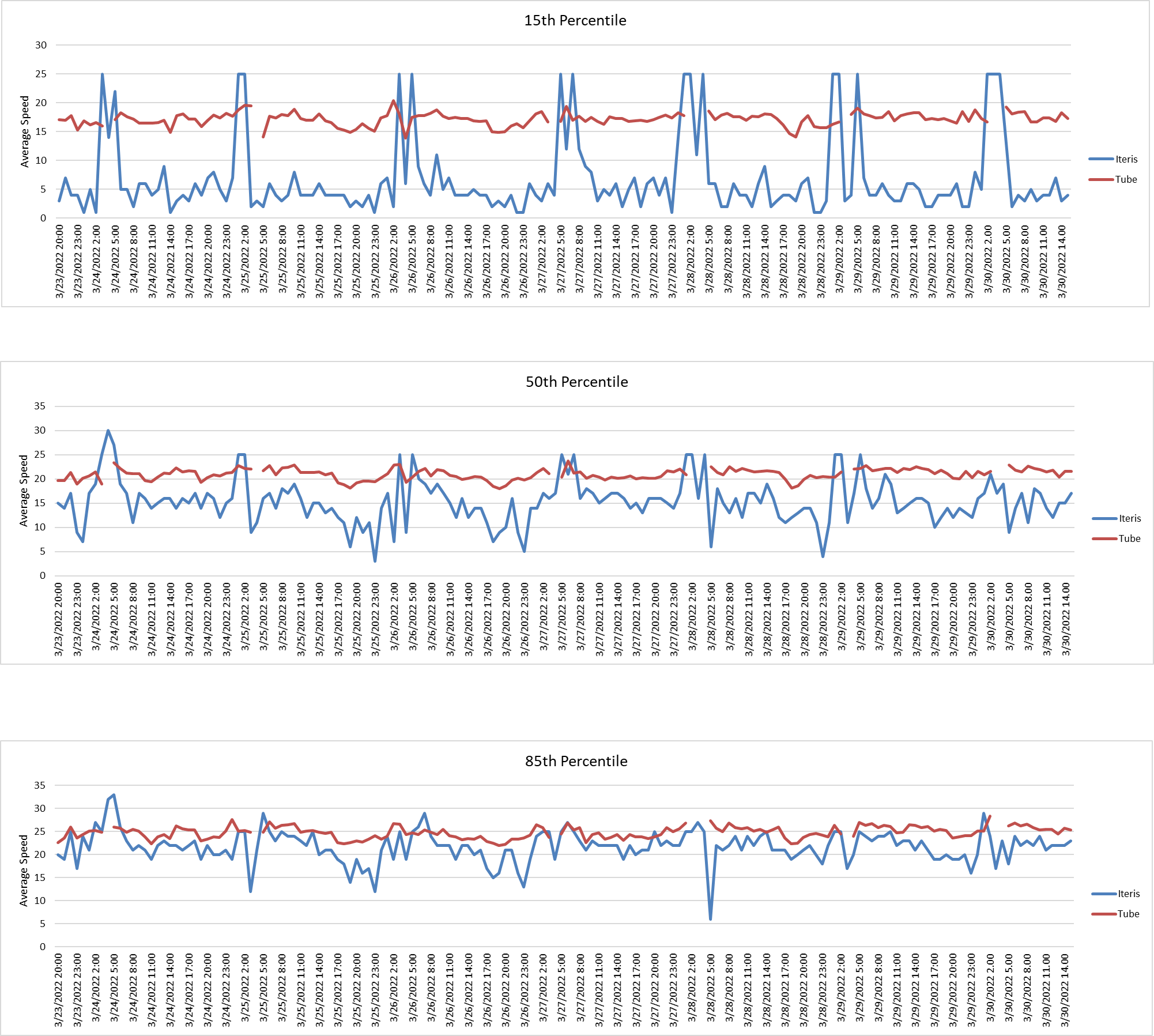 [Speaker Notes: 2 SB only lanes]
Check the Data Quality
Data are only as good as it’s understood and accepted

Travel Time comparison
Found dataset that generally matched a floating car
Speed comparison
85th percentile usually about 5 MPH less than spot speeds
Use Cases
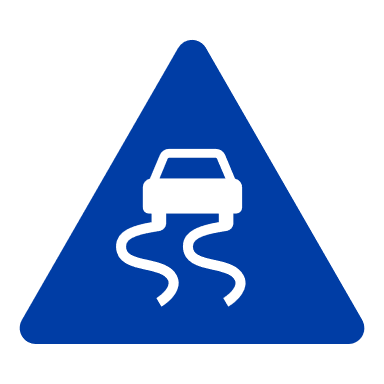 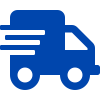 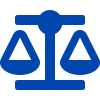 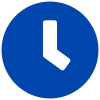 Reliability Index

Measure the extent of unexpected delays.
Before/After Analysis

Review behaviors before and after changes are made.
DMS Travel Times

Communicate with the public.
VZ: High Speed Ratio

Understand the relationship between posted and actual speeds.
[Speaker Notes: Not listed – grant proposals – easier to quantify the problem]
Use Case: Inform the Public
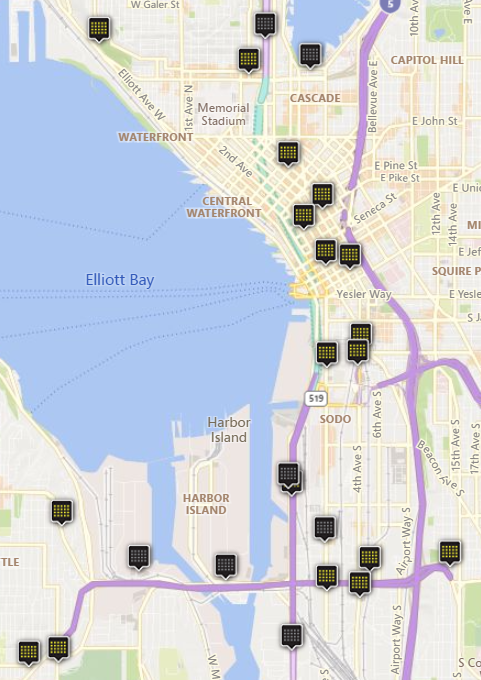 38 Dynamic Message Signs
2-4 travel times per sign
Real-time updates
Flexible routing
Reliable data
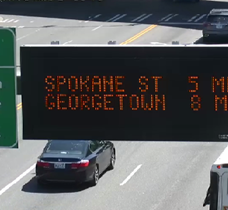 [Speaker Notes: Updated every minute
Travel times can be measured exactly where we need them, not dependent on installing sensors
Highly reliable data flow, no longer reliant on physical sensors working]
Vision Zero: Lower Speeds to Save Lives
Full knowledge of vehicle speeds, citywide enables equitable decisions
Can compare to speed limits and our collision data to target Vision Zero efforts
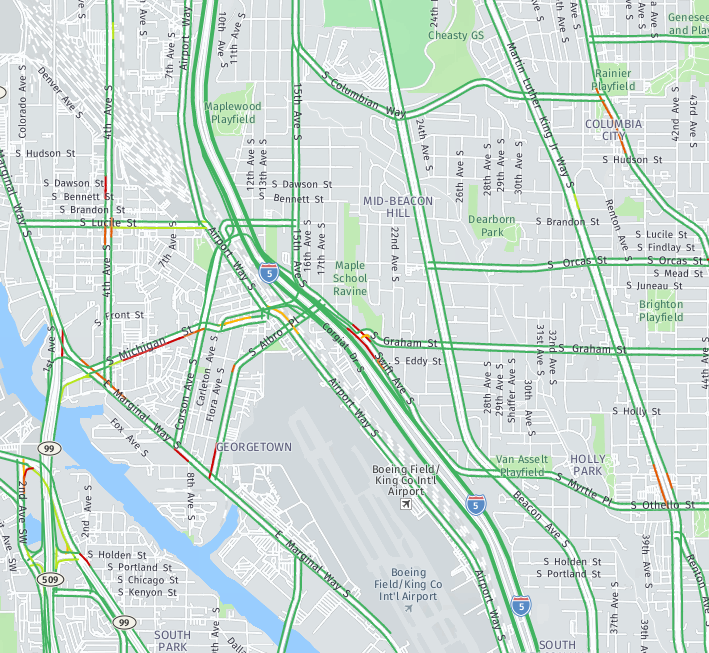 Use Case: Monitor Reliability, Weekly Report
West Seattle Bridge Closed
How are the detour routes working out?

Planning time: 95th percentile
Typical time: median
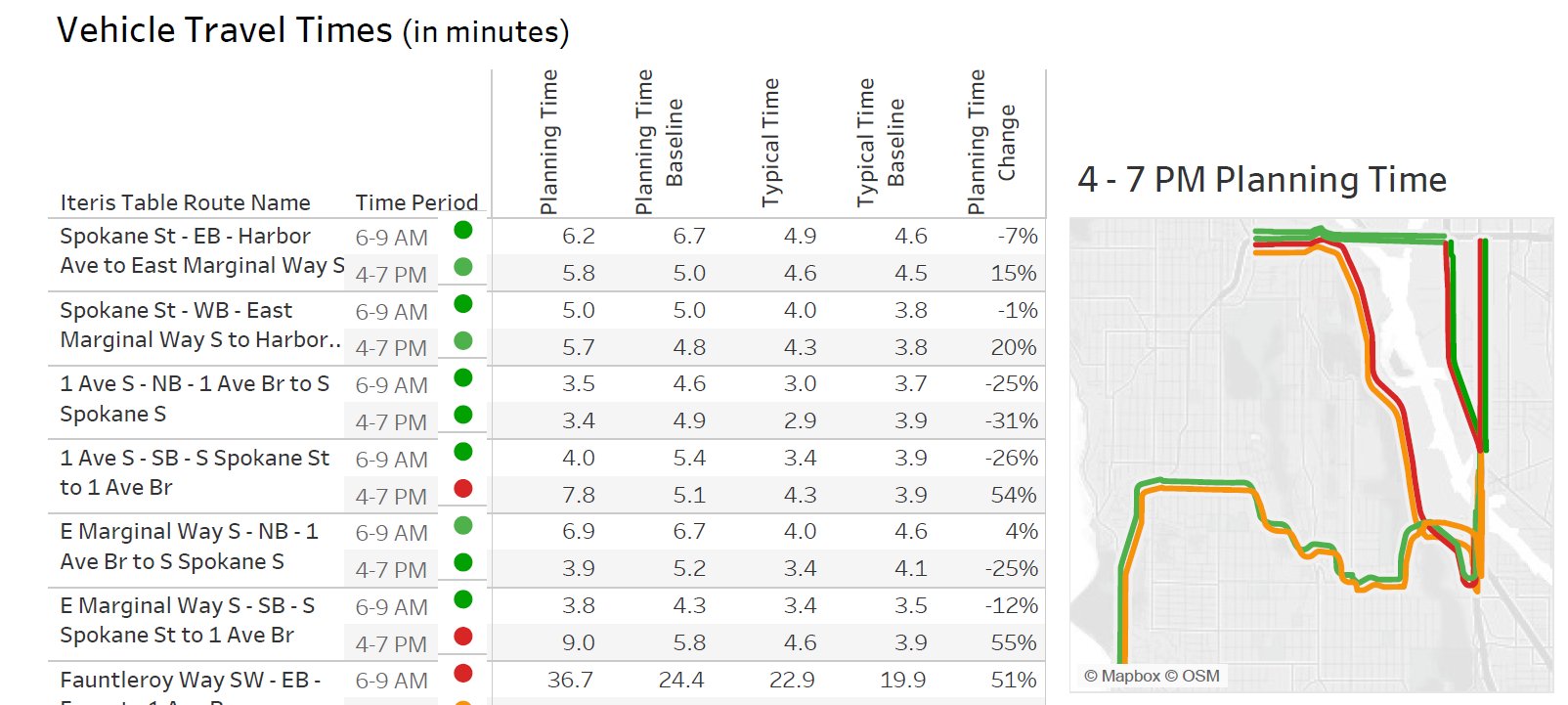 Use Case: Before/After Study	Clear Traffic After Large Events
Full knowledge of vehicle speeds
Can pinpoint slowdowns
Evaluate different traffic management plans
Post Seahawks Game
[Speaker Notes: Entering in a partnership with Google to see if they can recommend changes – this data will be key in measuring success in any testing]
Use Case: Investigate Constituent Concerns
Before/After evaluation possible on all arterials, anytime
NE 55th St between 33rd Ave NE and 28th Ave NE
Weekdays, no holidays, January 2022
7 AM to 10 PM 
Speed limit: 25 MPH
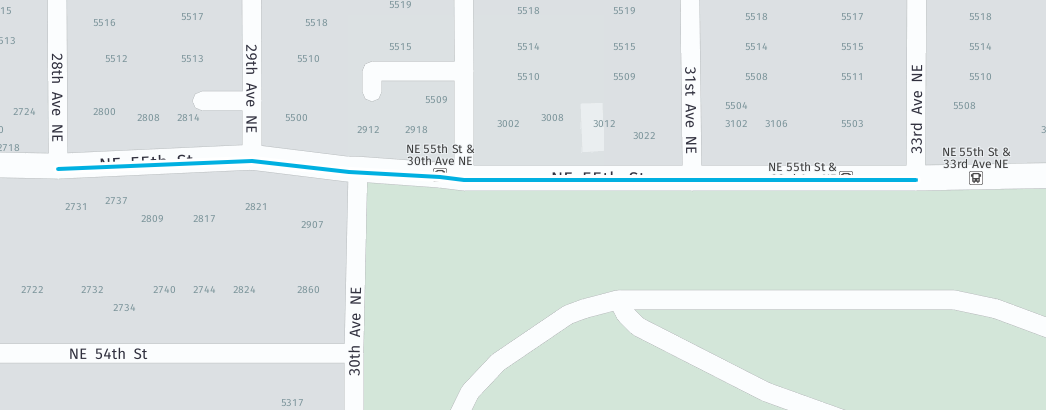 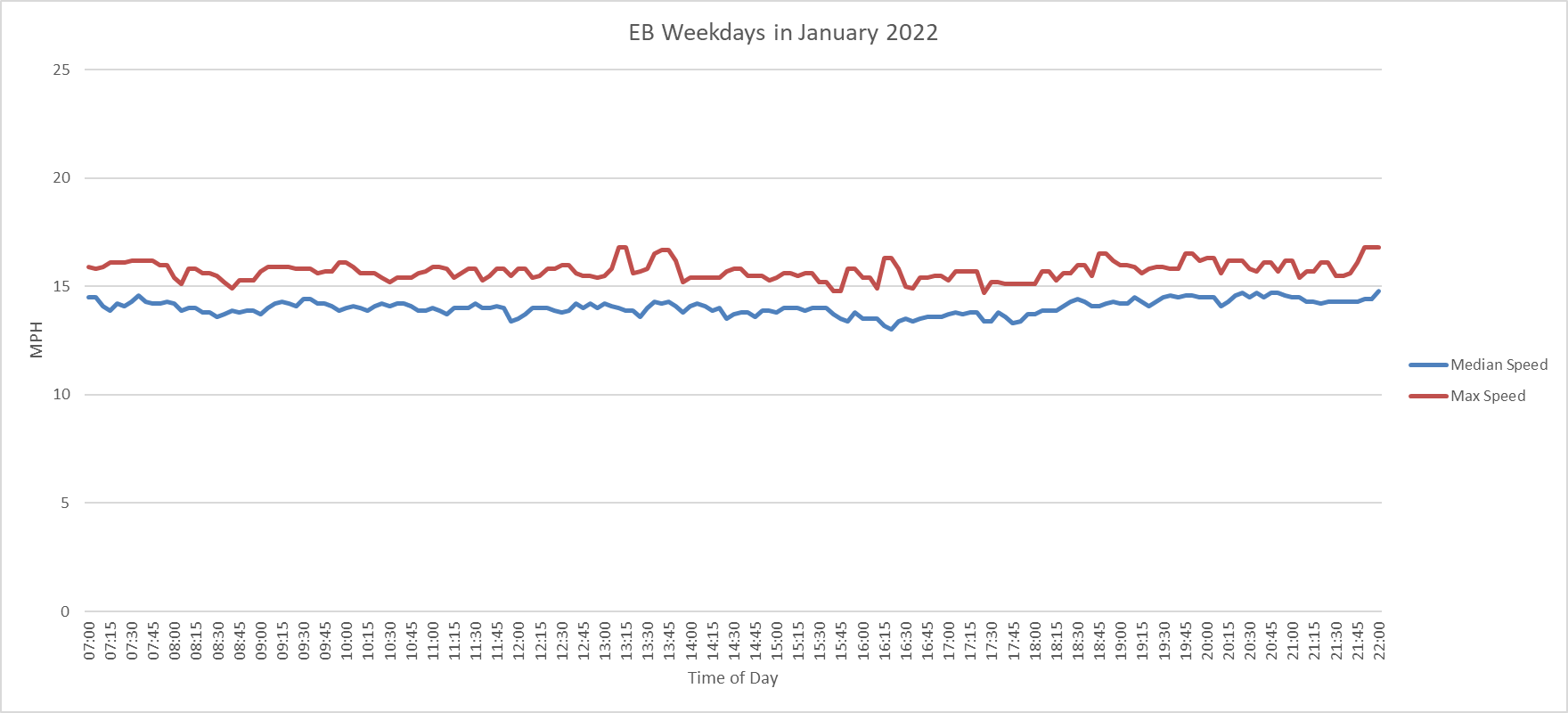 Use Case: Investigate Constituent Concerns
Alki Ave in West Seattle –complaints of summer speeding
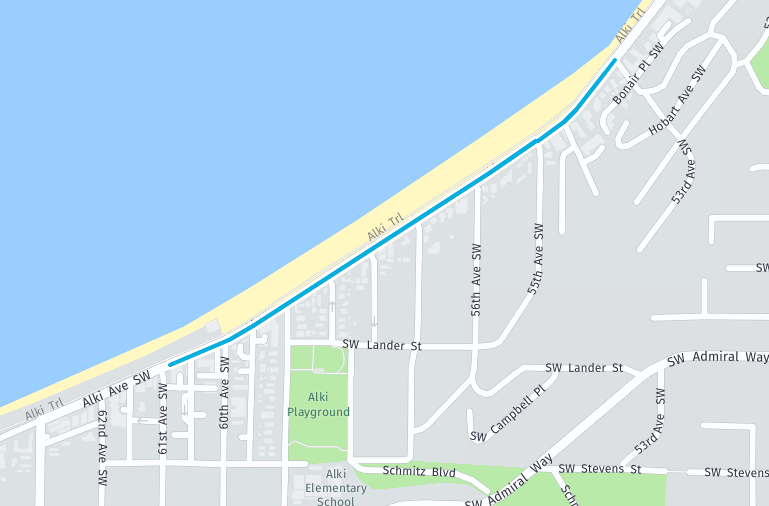 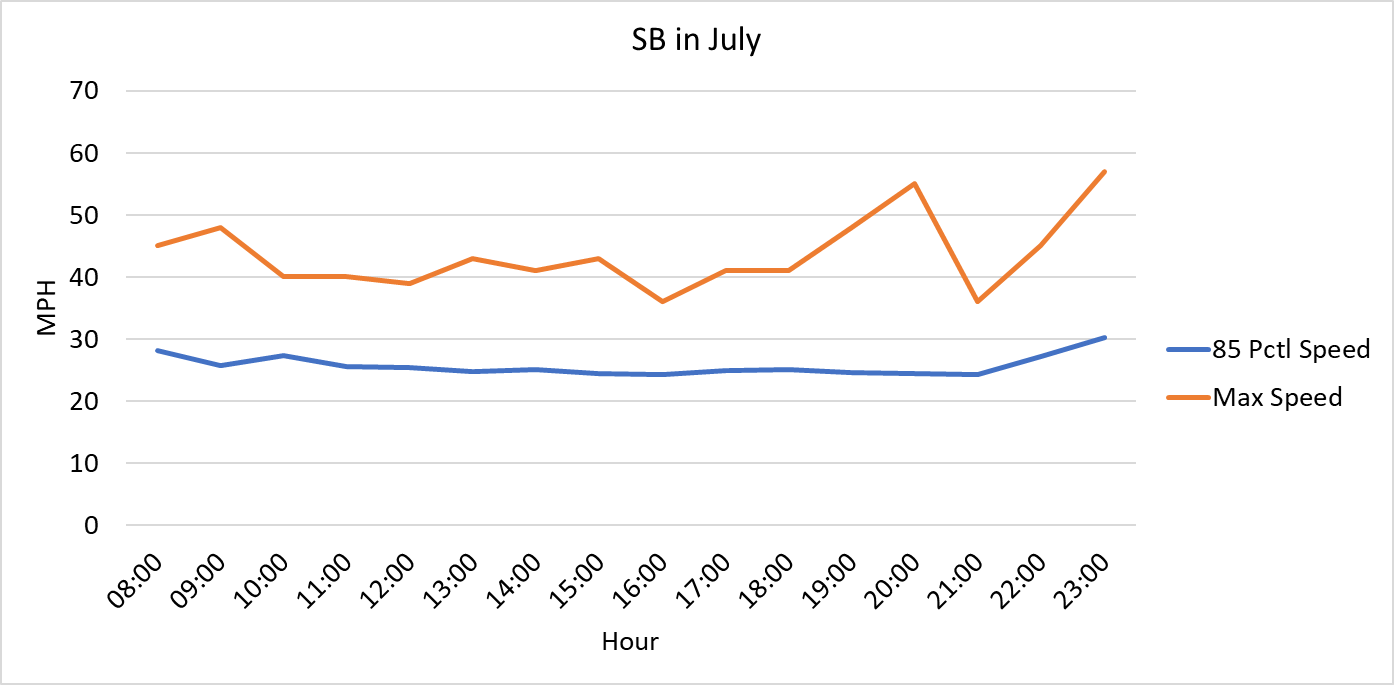 [Speaker Notes: Speed humps now installed]
Thank YouJeffrey ConorJeffrey.Conor@seattle.gov